What if we knew everything?
How would we store it?
How would we look at it?
How would we compare to data?
How would we know we know?
…
How would we begin?
Molecular Dynamics Simulation
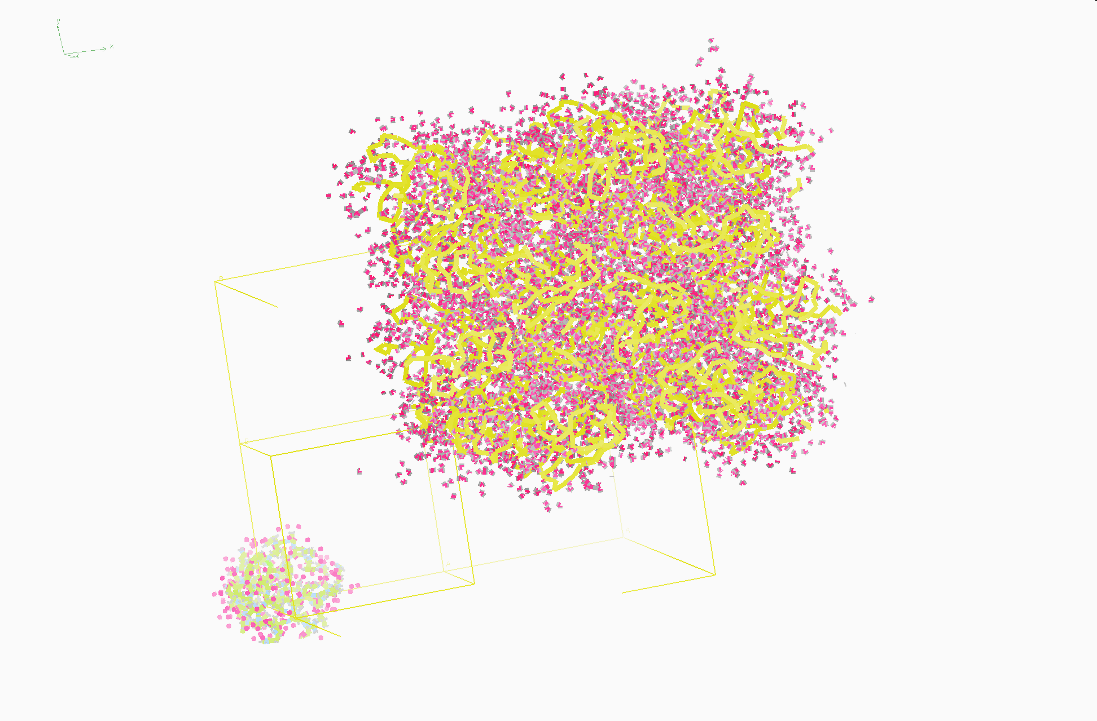 using real
crystal’s lattice
1aho 
Scorpion toxin

0.96 Å resolution
64 residues
Solvent: H20 + acetate
Cerutti et al. (2010).J. Phys. Chem. B 114, 12811-12824.
MD simulation:  30 conformers from 24,000
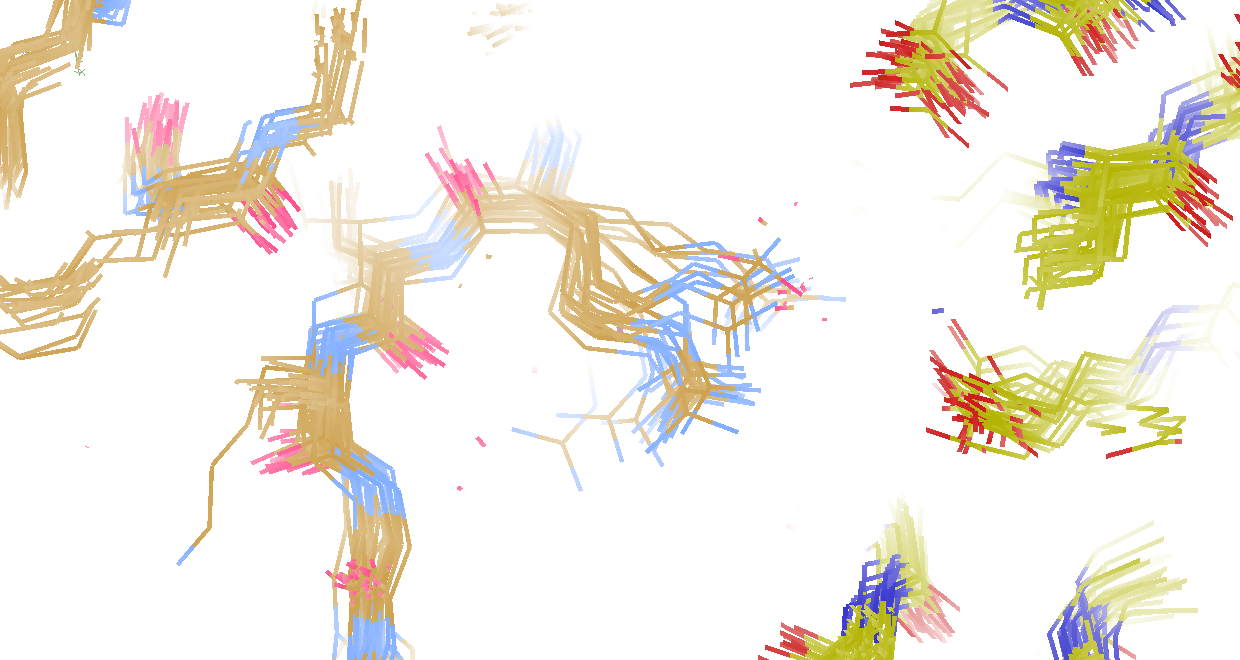 Cerutti et al. (2010).J. Phys. Chem. B 114, 12811-12824.
Electron density from 24,000 conformers
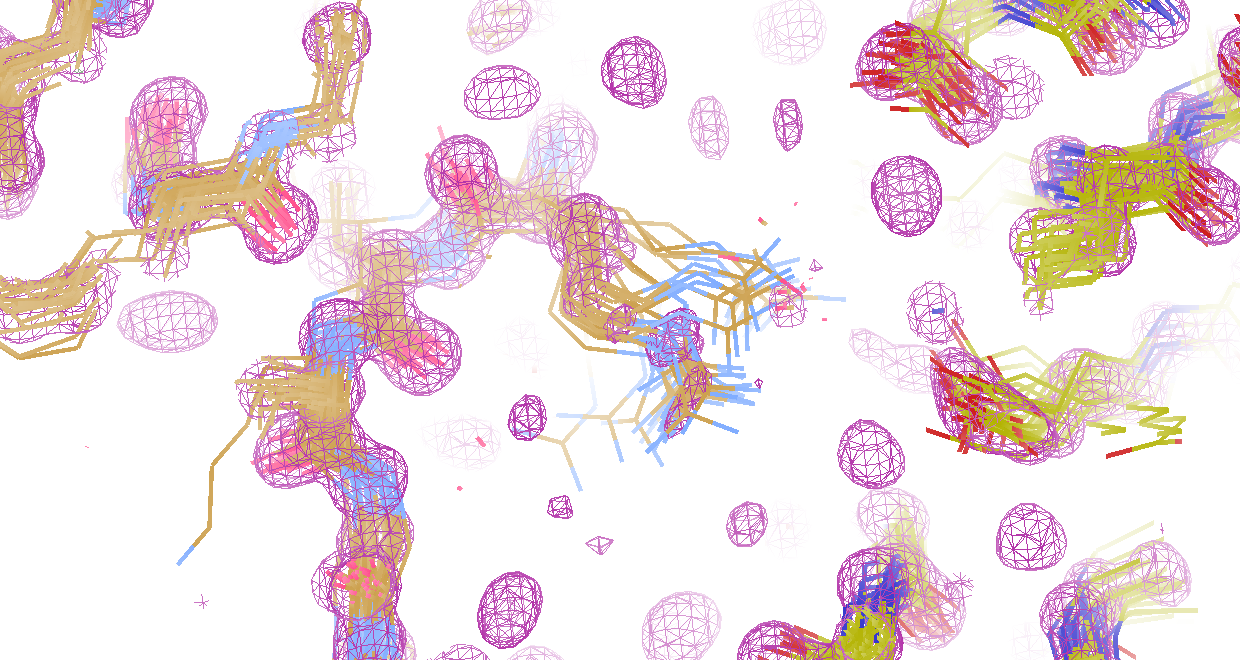 2Fsim-Fcalc and Fsim-Fcalc maps
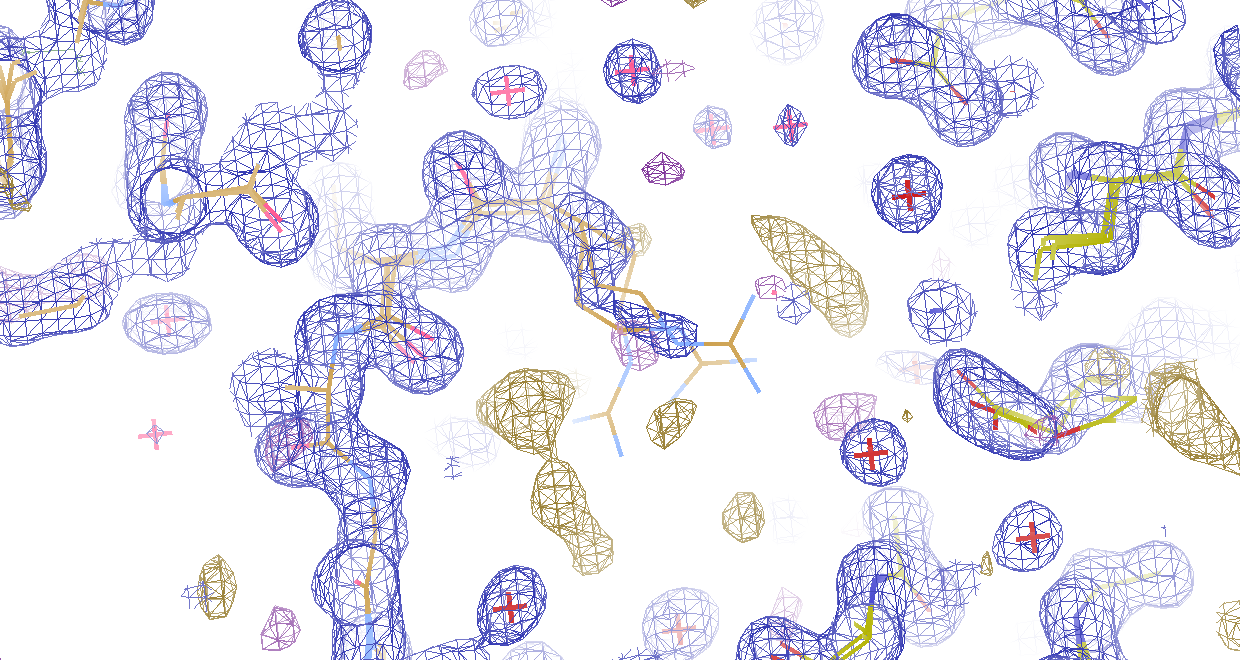 1.0 Å data
Rcryst= 0.137
Rfree = 0.159
1 “sigma” 2Fsim-Fc
2.5 “sigma” Fsim-Fc
2Fsim-Fcalc and (Fsim Φsim) - (Fcalc Φcalc) maps
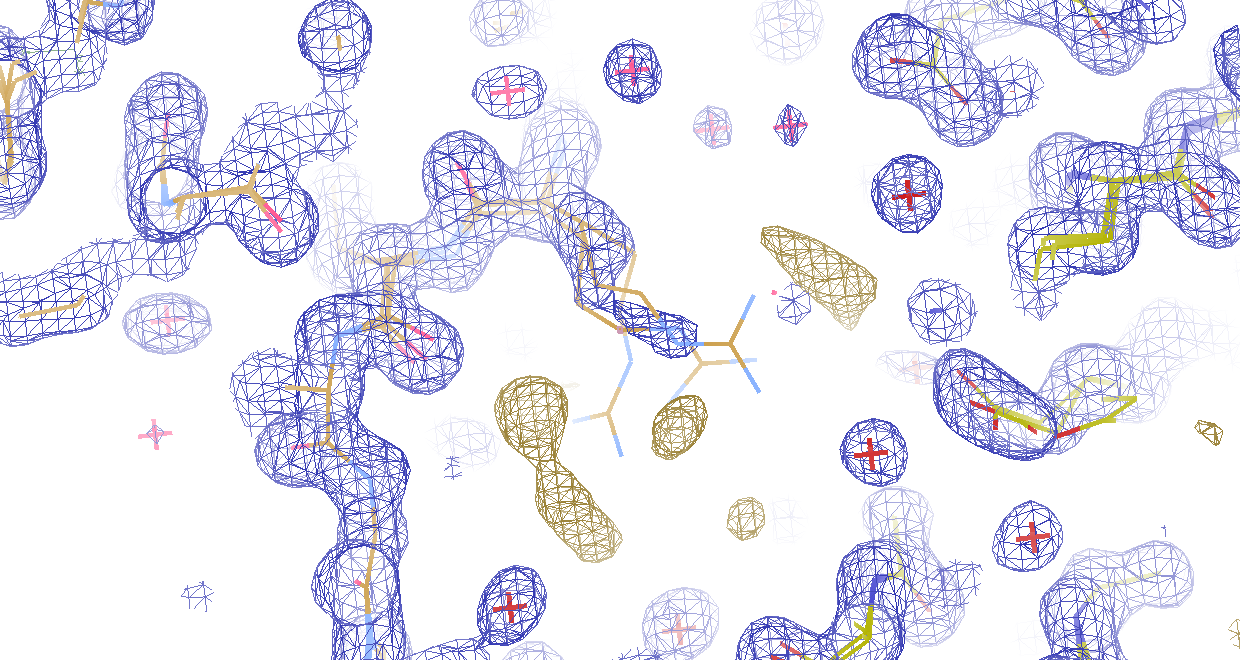 1.0 Å data
Rcryst= 0.137
Rfree = 0.159
1 “sigma” 2Fsim-Fc
Fright – (2Fsim-Fc)
30 conformers from 24,000
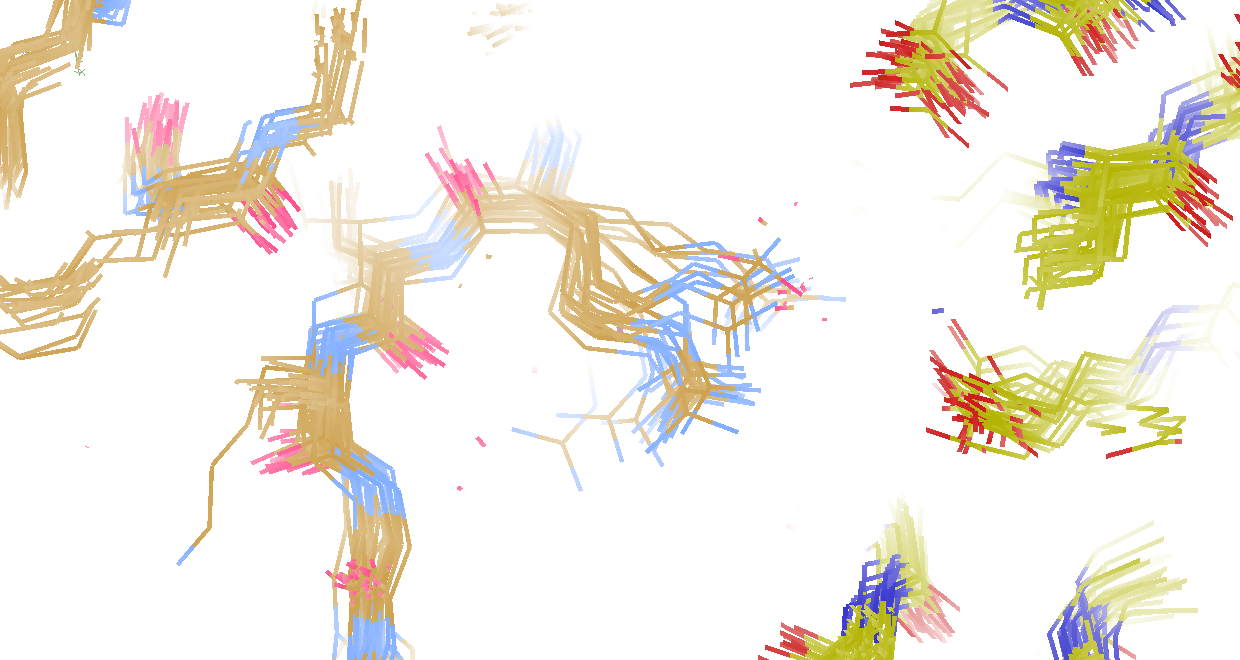 Regular model with real data!
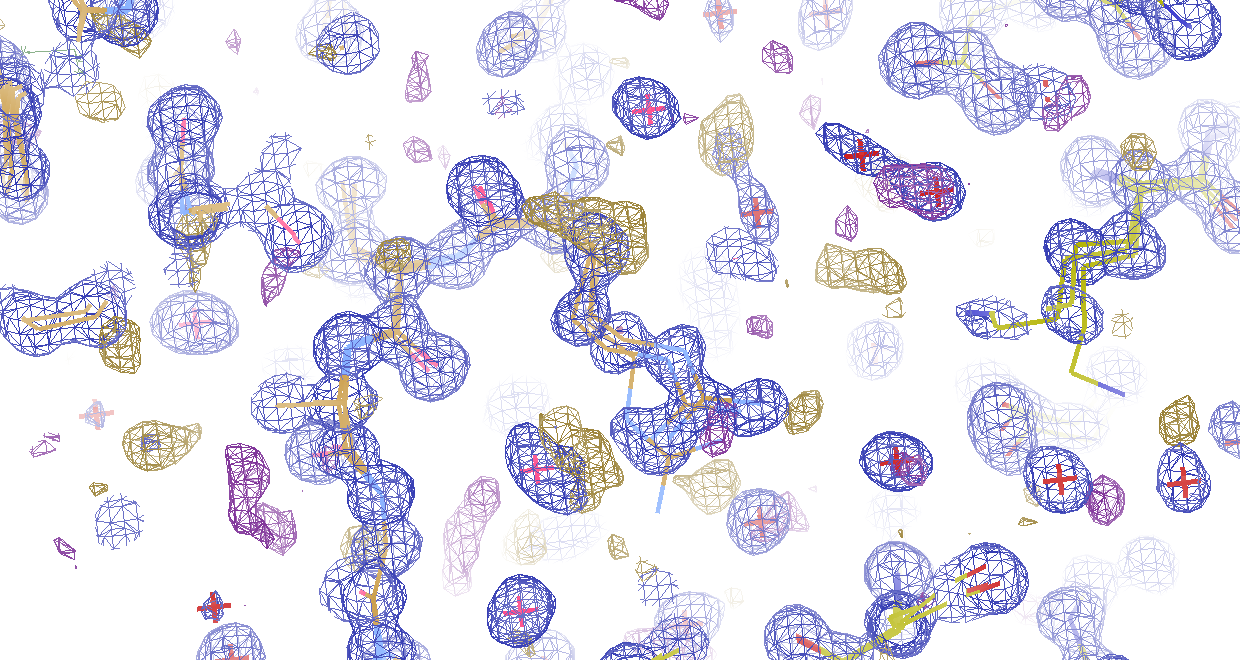 1.0 Å data
Rcryst= 0.116
Rfree = 0.135
1 “sigma” 2Fsim-Fc
2.5 “sigma” Fsim-Fc
MD:  predicted density for one atom
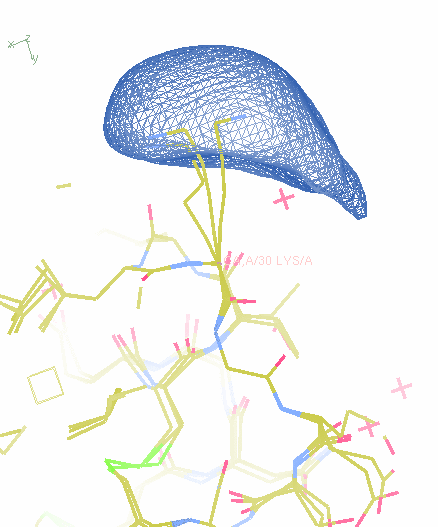 How many conformers are there?
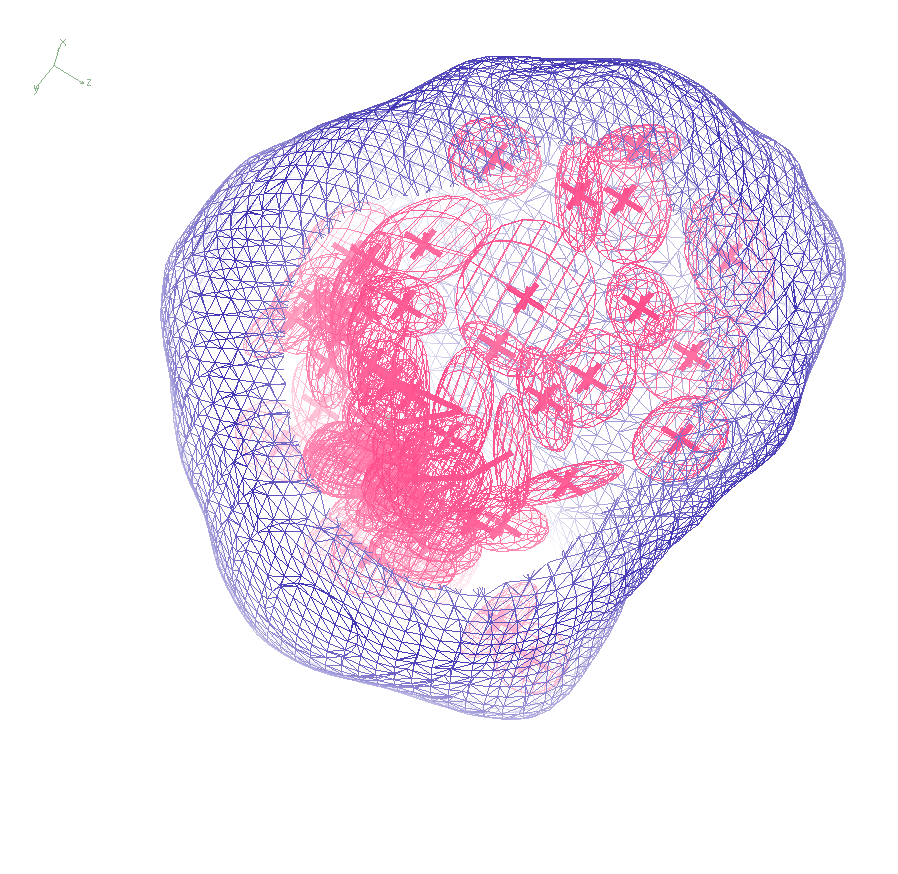 Answer: 40
Rcryst = 0.0506 
Rfree  = 0.0556
vs Fsim
How many conformers are there?
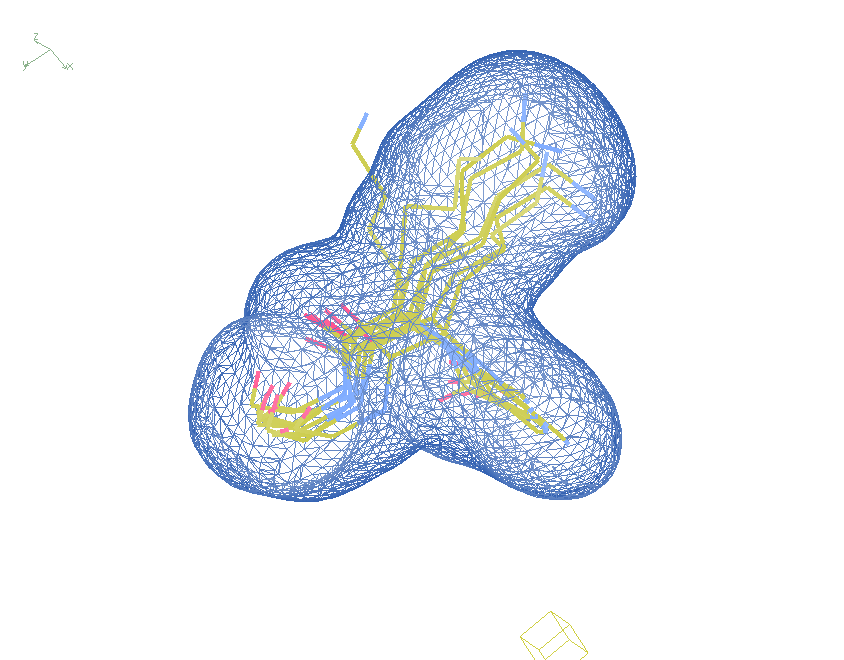 Answer: 8
Rcryst = 0.0297
Rfree  = 0.0293
vs Fsim
Extract dihedrals from MD run
phi     psi    omega   chi1    chi2    chi3    chi4
1 VAL  2       -  143.29  179.88  169.10                        
1 ASN  3 -135.76  155.12  166.82  -97.96 -106.16                
1 PRO  4  -63.33  147.75 -160.78                                
1 THR  5 -144.48  142.12 -156.19 -175.99                        
1 VAL  6 -145.54  156.12  179.20  161.99                        
1 PHE  7 -138.16  153.89  161.23   68.20  178.28                
1 PHE  8 -123.42  133.50  157.48  -63.54  -22.62                
1 ASP  9 -100.56  142.02 -161.91  -82.27  -30.26                
1 ILE 10 -110.11  144.78  161.43  179.25  -61.33                
1 ALA 11 -124.89  153.28  170.06                                
1 VAL 12 -117.88  103.10  178.28   60.00                        
1 ASP 13   52.67   33.29 -177.17 -156.24  -13.48                
1 GLY 14   88.50    0.85  162.69                                
1 GLU 15  -90.39  142.19  171.32  -55.56  -36.87 -133.12        
1 PRO 16  -68.85  150.14  168.40                                
1 LEU 17 -118.52   -9.73 -175.24  -52.63  163.93                
1 GLY 18  102.79  179.85  178.57                                
1 ARG 19  -72.34  142.26  159.44 -174.27  148.16  -59.37 -164.09
1 VAL 20 -121.74  142.40 -175.51 -177.82                        
1 SER 21 -138.43  153.35 -154.50 -178.51                        
1 PHE 22 -144.88  118.97  164.03  -45.98 -162.78
Extract dihedrals from MD run
phi     psi    omega   chi1    chi2    chi3    chi4
2 VAL  2       -  120.06 -178.91  177.11                        
2 ASN  3  -62.79  167.20  166.33  -74.03  -36.22                
2 PRO  4  -71.10  148.90  174.80                                
2 THR  5 -136.30  139.18 -175.56 -173.74                        
2 VAL  6 -112.49  155.07  162.85  161.01                        
2 PHE  7 -121.81  153.35  167.79   74.02 -177.54                
2 PHE  8 -131.69  141.64  164.88  -61.98  -32.74                
2 ASP  9  -95.78  103.80  179.18  -75.05  -67.62                
2 ILE 10  -76.05  151.02 -174.50 -177.12  -54.37                
2 ALA 11 -152.12  166.48 -169.90                                
2 VAL 12 -150.54  121.59 -164.84   79.08                        
2 ASP 13   42.91   34.28  178.03 -169.99   40.22                
2 GLY 14   97.48  -20.91 -176.08                                
2 GLU 15  -87.49  143.97 -174.23  -44.86  -63.40 -158.92        
2 PRO 16  -70.67  132.96 -172.74                                
2 LEU 17 -110.55  -52.36  163.86 -167.73   76.11                
2 GLY 18  165.94 -179.42 -179.11                                
2 ARG 19  -84.76  128.73  167.66 -170.38  151.22  -73.25  178.95
2 VAL 20 -111.57  136.90  177.12 -177.74                        
2 SER 21 -125.08  147.60 -165.66 -179.77                        
2 PHE 22 -137.73  134.80  162.31  -64.66  -160.6
Extract dihedrals from MD run
phi     psi    omega   chi1    chi2    chi3    chi4
3 VAL  2       -  133.10 -175.96   64.27                        
3 ASN  3  -68.36  132.53 -171.72  -69.43  -10.46                
3 PRO  4  -91.33  173.06  173.97                                
3 THR  5 -115.43  132.20  172.06 -178.59                        
3 VAL  6 -121.47  137.70  170.56  169.35                        
3 PHE  7 -111.58  136.50  155.37   86.89  173.14                
3 PHE  8 -107.53  128.54  155.26  -70.42   -7.44                
3 ASP  9  -82.48  137.05 -168.44  -83.58  -35.26                
3 ILE 10 -122.72  144.47  170.18  173.24  -57.80                
3 ALA 11 -124.40  146.28  172.75                                
3 VAL 12 -115.88   98.33 -170.33   51.04                        
3 ASP 13   59.01   32.44  179.37 -155.68    61.5                
3 GLY 14  103.11  -31.56 -165.42                                
3 GLU 15  -80.47  144.34  176.31  -82.71  -61.23  -142.8        
3 PRO 16  -57.64  113.96  175.25                                
3 LEU 17  -80.23  -48.33  169.62 -174.99   60.92                
3 GLY 18  161.83 -150.19 -171.28                                
3 ARG 19 -126.54  140.74  163.51  179.41  177.93  -76.95 -177.04
3 VAL 20 -117.28  140.53  176.19 -172.28                        
3 SER 21 -132.05  137.02 -173.77  176.24                        
3 PHE 22 -113.43  146.42  158.42  -44.35 -138.68
Clustering angles: cypA Phe88 psi
Frequency
dihedral angle (°)
Clustering angles: cypA Phe88 psi
Frequency
dihedral angle (°)
Clustering angles: cypA Phe88 chi1
Frequency
dihedral angle (°)
Clustering angles: cypA Phe88 chi2
Frequency
dihedral angle (°)
Clustering angles: cypA Glu86 psi
Frequency
dihedral angle (°)
Combine angles into rotamers
Take centroid angles (rotamers)
1-14 centroids per angle (avg: 2.2)
606 angles in cypA
2.2606 possibilities
Too many combinations!
combo# 2psi   2chi1   3phi   3psi  3chi1  3chi2   4phi   4psi 5phi
00001  131.4  177.7  -67.5  122.8  -74.2  -29.1  -73.2  154.4 -131.0
00002  131.4  177.7  -67.5  122.8  -74.2  -29.1  -73.2  154.4 -112.5
00003  131.4  177.7  -67.5  122.8  -74.2  -29.1  -73.2  163.6 -131.0
00004  131.4  177.7  -67.5  122.8  -74.2  -29.1  -73.2  163.6 -112.5
00005  131.4  177.7  -67.5  122.8  -74.2  -29.1  -58.1  154.4 -131.0
00006  131.4  177.7  -67.5  122.8  -74.2  -29.1  -58.1  154.4 -112.5
00007  131.4  177.7  -67.5  122.8  -74.2  -29.1  -58.1  163.6 -131.0
00008  131.4  177.7  -67.5  122.8  -74.2  -29.1  -58.1  163.6 -112.5
00009  131.4  177.7  -67.5  122.8  -92.6  -29.1  -73.2  154.4 -131.0
00010  131.4  177.7  -67.5  122.8  -92.6  -29.1  -73.2  154.4 -112.5
00011  131.4  177.7  -67.5  122.8  -92.6  -29.1  -73.2  163.6 -131.0
00012  131.4  177.7  -67.5  122.8  -92.6  -29.1  -73.2  163.6 -112.5
00013  131.4  177.7  -67.5  122.8  -92.6  -29.1  -58.1  154.4 -131.0
00014  131.4  177.7  -67.5  122.8  -92.6  -29.1  -58.1  154.4 -112.5
00015  131.4  177.7  -67.5  122.8  -92.6  -29.1  -58.1  163.6 -131.0
00016  131.4  177.7  -67.5  122.8  -92.6  -29.1  -58.1  163.6 -112.5
00017  131.4  177.7  -67.5  144.5  -74.2  -29.1  -73.2  154.4 -131.0
00018  131.4  177.7  -67.5  144.5  -74.2  -29.1  -73.2  154.4 -112.5
00019  131.4  177.7  -67.5  144.5  -74.2  -29.1  -73.2  163.6 -131.0
00020  131.4  177.7  -67.5  144.5  -74.2  -29.1  -73.2  163.6 -112.5
00021  131.4  177.7  -67.5  144.5  -74.2  -29.1  -58.1  154.4 -131.0
How to combine the angles?
Take centroid angles (rotamers)
assign “rotamer” to each of 4000 MD pdbs
Discard combinations of rotamers not represented in MD
Add one more angle to possible combos
Repeat -> 2
Gather coordinates from nearest MD pdb to each rotamer
Progressive clustering of angles
combinations
number of angles included
Assign MD models to combos
combo#  population  representative
00097     86        monomer_00969_02472.pdb
00033     77        monomer_00986_02472.pdb
00001     66        monomer_00665_02472.pdb
00081     63        monomer_00997_04944.pdb
00083     63        monomer_00811_02472.pdb
00049     62        monomer_00810_07416.pdb
00002     60        monomer_00637_02472.pdb
00029     58        monomer_00837_09888.pdb
00096     54        monomer_00758_02472.pdb
00082     53        monomer_00994_04944.pdb
00005     52        monomer_00469_07416.pdb
00098     51        monomer_00292_07416.pdb
00007     49        monomer_00591_02472.pdb
00095     49        monomer_00812_02472.pdb
00004     48        monomer_00411_04944.pdb
00073     48        monomer_00165_09888.pdb
00021     47        monomer_00581_04944.pdb
00067     47        monomer_00392_09888.pdb
00003     44        monomer_00236_04944.pdb
00009     44        monomer_00917_07416.pdb
00015     44        monomer_00756_04944.pdb
Occupancy refinement!
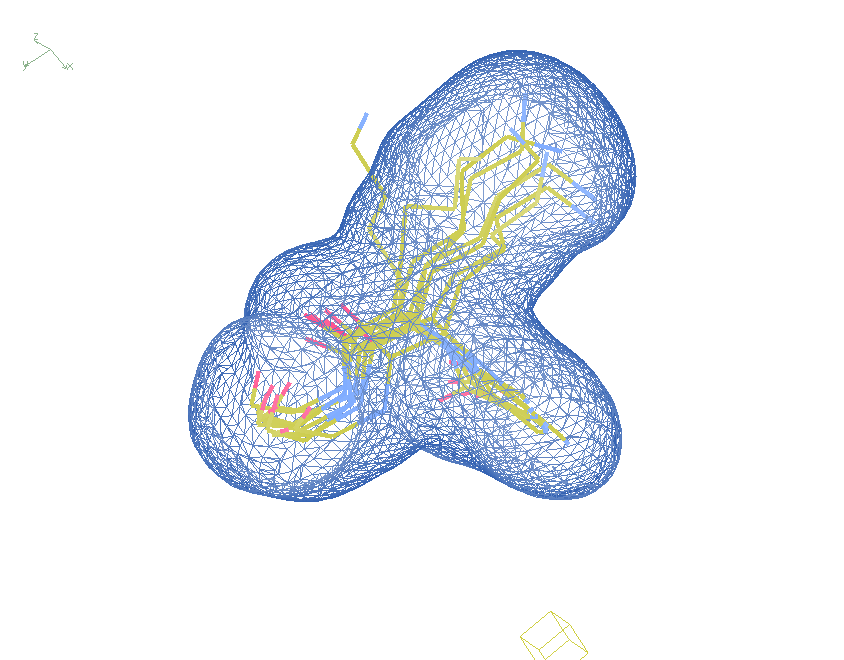 e- density from all 4000 copies
only atoms in side chain
Perfect phases
SA refine
Occ ref
Discard         zero occ
R < 2%
“deconform” to parsimonious model
R factor (%)
Number of conformers
“deconform” to parsimonious model
R factor (%)
Number of conformers
How many conformers are there?
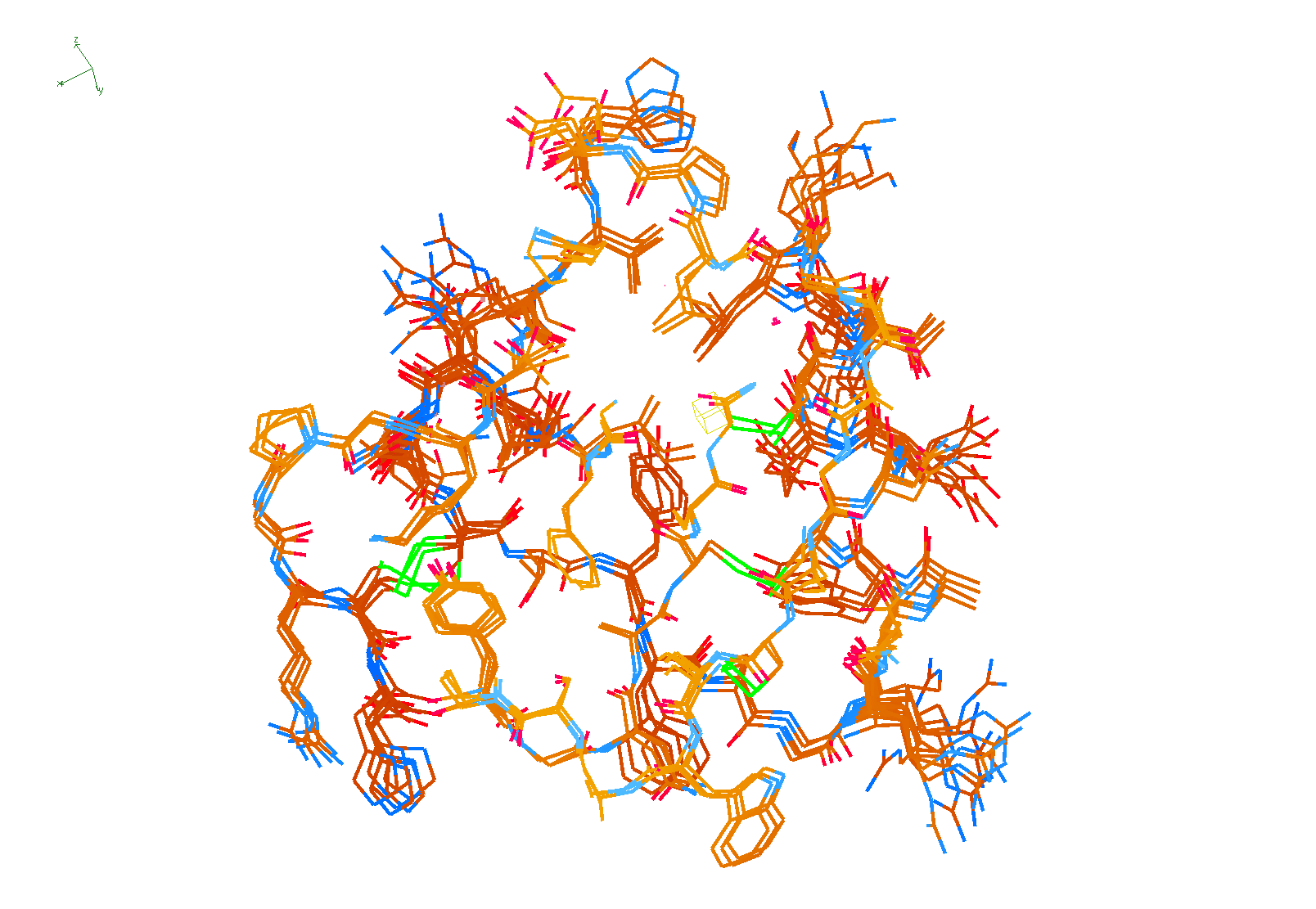 Answer: 2-14
Rcryst = 0.0441
Rfree  = 0.0516
vs Fsim
How many conformers are there?
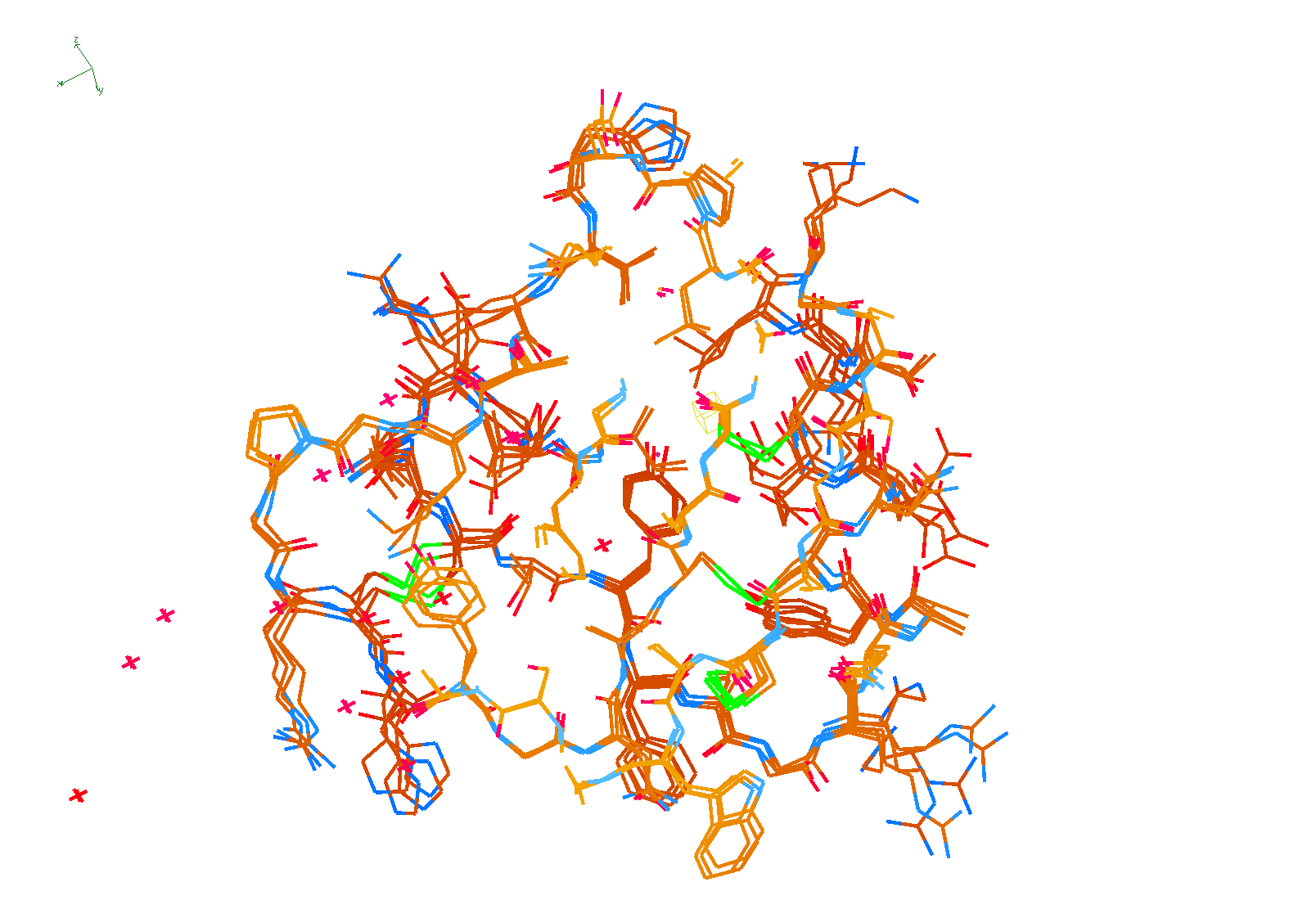 Answer: 1-7
Rcryst = 0.1546
Rfree  = 0.1749
vs Fobs
1aho:
Rcryst = 0.1630
Rfree  = n/d
Adding noise
14%2 + 14%2 = 20%2

 Rprotein +  Rsolvent ≈  Rcryst
Adding noise
0%2 + 14%2 = 14%2

 Rprotein +  Rsolvent ≈  Rcryst
How many conformers are there?
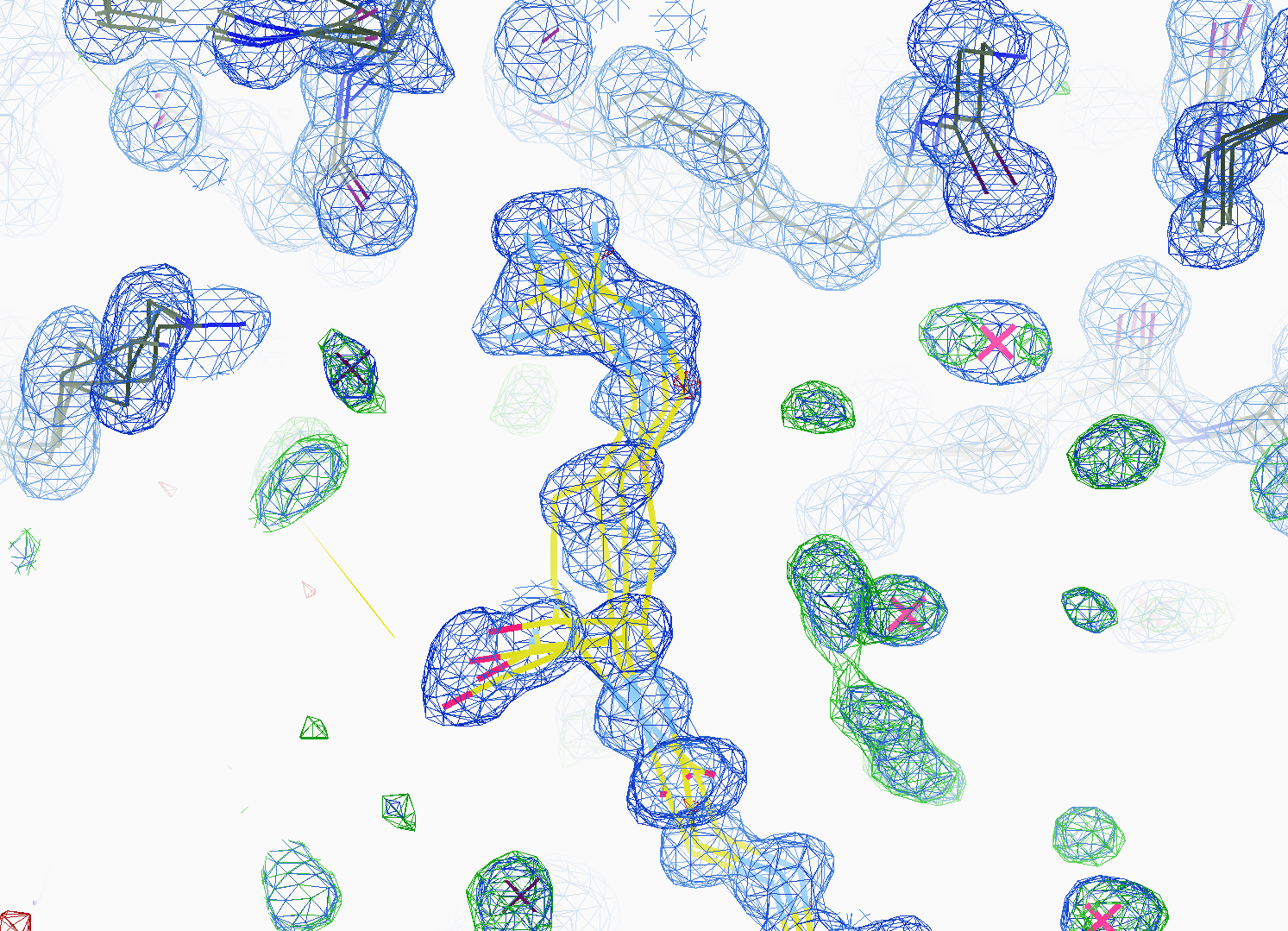 All difference
features
are in 
the solvent!
real data
RISM model for “bulk” solvent
Combined multi-conformer & explicit solvent
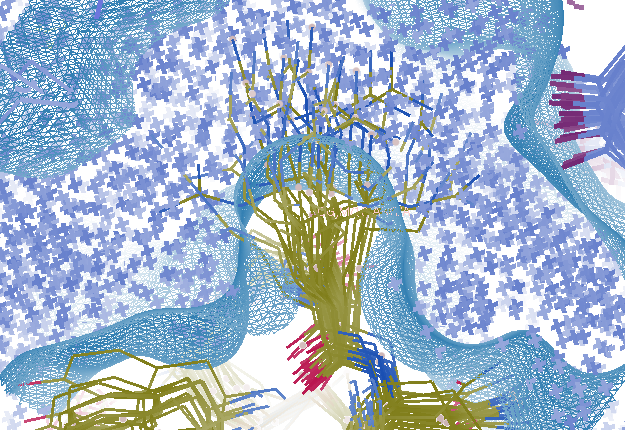 Rwork = 0.0309
Rfree  = 0.0678
vs Fsim
Problem: diverges with more cycles
Explicit solvent: refinement is unstable
R factor (%)
Phenix macro-cycle
Crowded-atom refinement
Crowded-atom refinement
How to stabilize refinement?
Do just 1 macro cycle
Apply overall scale factor to occupancies
Scale all changes back so that:
max XYZ shift <= 0.01 Å
Max occ shift <= 0.01
Max B shift <= 1
Repeat 1
Small steps = stable refinement
R factor (%)
Phenix macro-cycle
Status of macromolecular representation:
Even if we start with the “right answer” 
it will blow up.

Might work better with smaller step size

Half the error is in the solvent,
and 20%2 - 14%2 = 14%2
Interpolation of structure factors: 2 1 2
Structure factor (e-)
Temperature (K)
Interpolation of structure factors: 2 1 2
Structure factor (e-)
Temperature (K)
Interpolation of structure factors: 10 11 3
Structure factor (e-)
Temperature (K)
Interpolation of atomic parameters
occupancy
Temperature (K)
Interpolation of atomic parameters
X coordinate
Temperature (K)
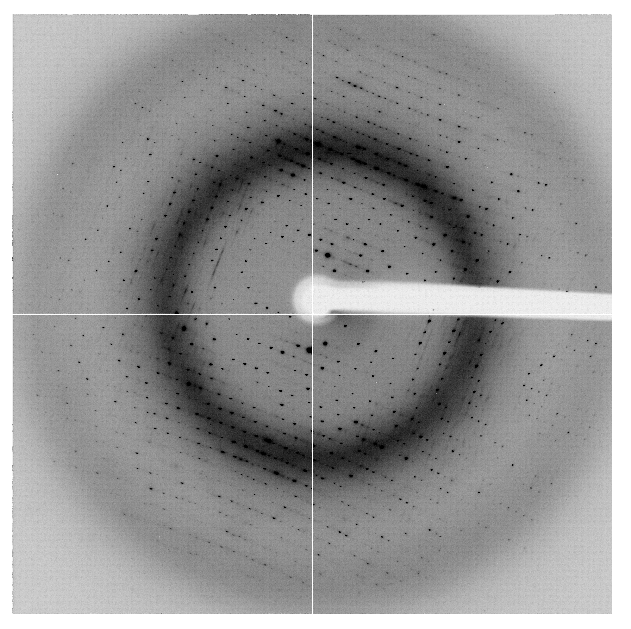 Rmerge = 6%
Rcryst = 17%
Rfree = 20%
MLFSOM
Elves
The R-factor Gap
multi-conformer PDB file
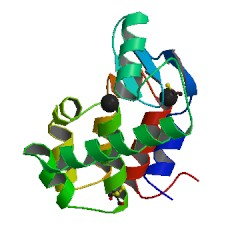 1H87
Holton, Classen, Frankel & Tainer (2014)."The R-factor gap in macromolecular crystallography: an untapped potential for insights on accurate structures", FEBS J. 281, 4046-4060.
MLFSOM
Elves
The R-factor Gap
multi-conformer PDB file
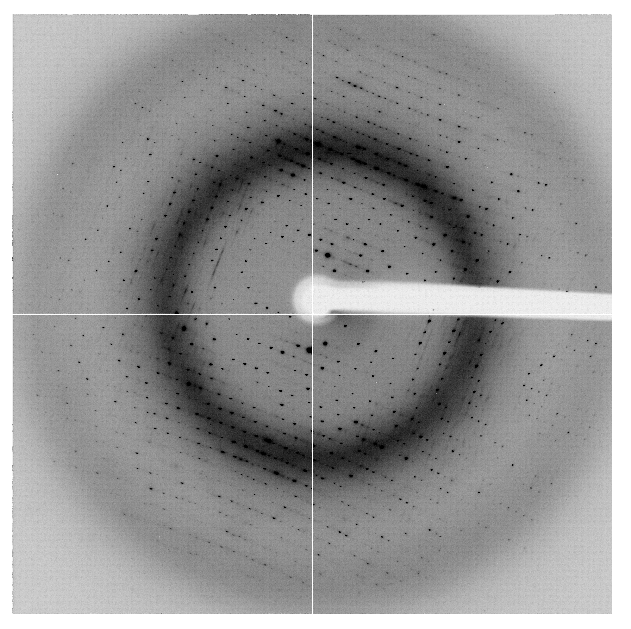 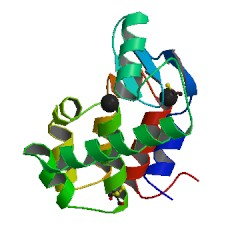 Rmerge = 6%
Rcryst = 7%
Rfree = 8%
1H87
Holton, Classen, Frankel & Tainer (2014)."The R-factor gap in macromolecular crystallography: an untapped potential for insights on accurate structures", FEBS J. 281, 4046-4060.
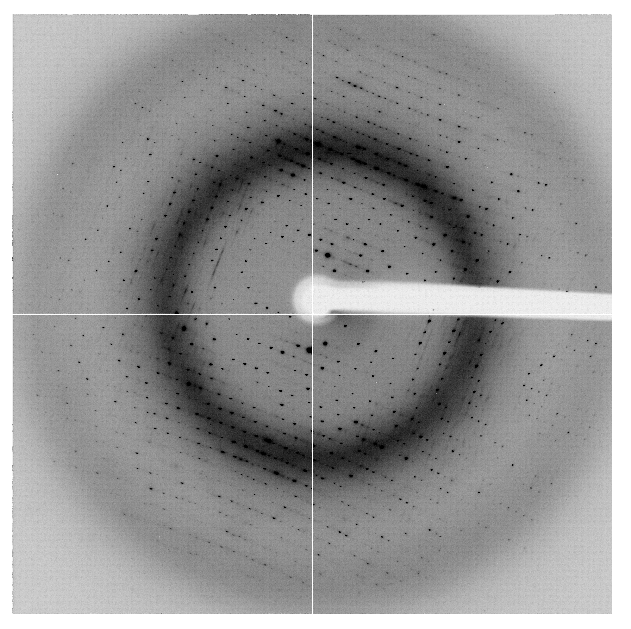 Rmerge = 6%
Rcryst = 7%
Rfree = 8%
MLFSOM
Elves
The R-factor Gap
single-conformer PDB file
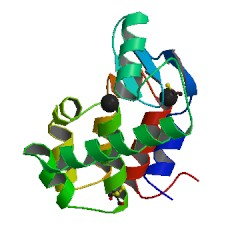 1H87; conf “A”
Holton, Classen, Frankel & Tainer (2014)."The R-factor gap in macromolecular crystallography: an untapped potential for insights on accurate structures", FEBS J. 281, 4046-4060.
The R-factor Gap
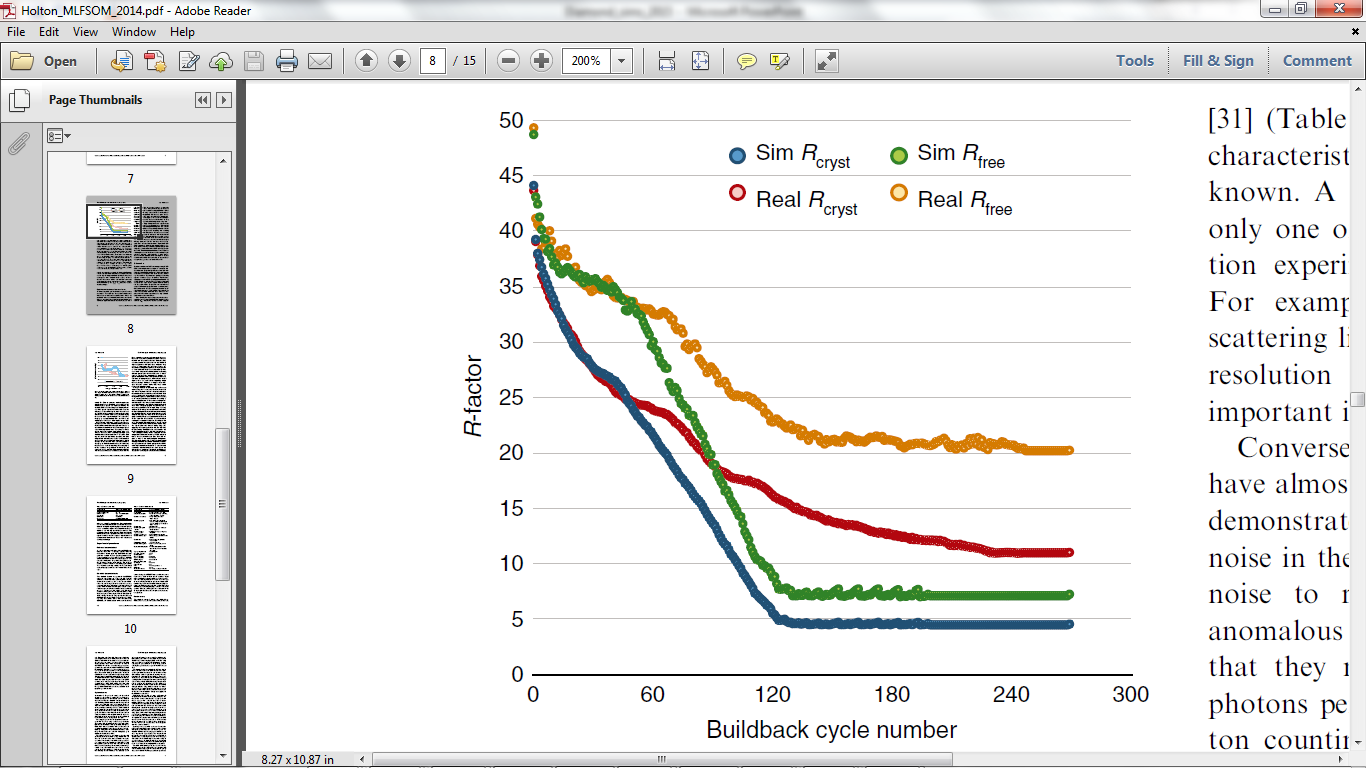 Holton et al. (2014)  "The R-factor gap", FEBS J. 281, 4046-4060.
“R-factor Gap” for macromolecules
Publication criterion for chemical crystallography:
R1 < 2*Rsigma
R1 		= Fo vs Fc for I/σ(I) > 3
Rsigma 	= <σ(I)>/<I>
There are no PDB entries that pass this test!
Holton et al. (2014)  "The R-factor gap", FEBS J. 281, 4046-4060.
Is this good enough?
dmax = 4.5 Å
 
Rcryst = 27%
Rfree = 38%
1qzv 4.44 Å  Rmerge = 0.099  R/Rfree = 0.41/0.42
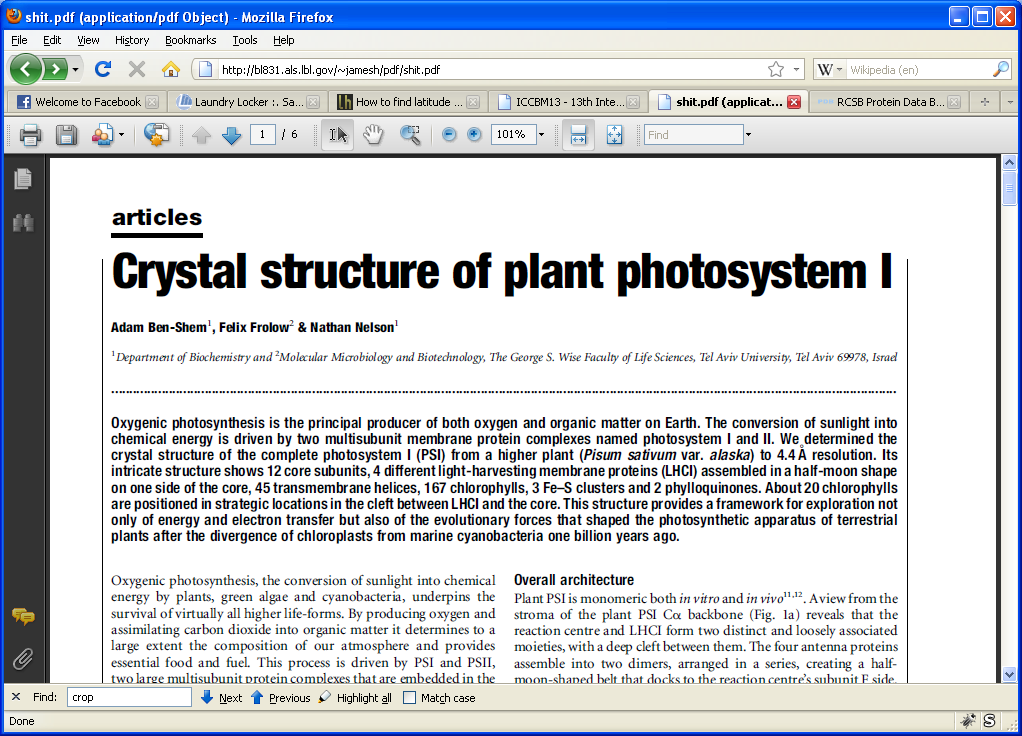 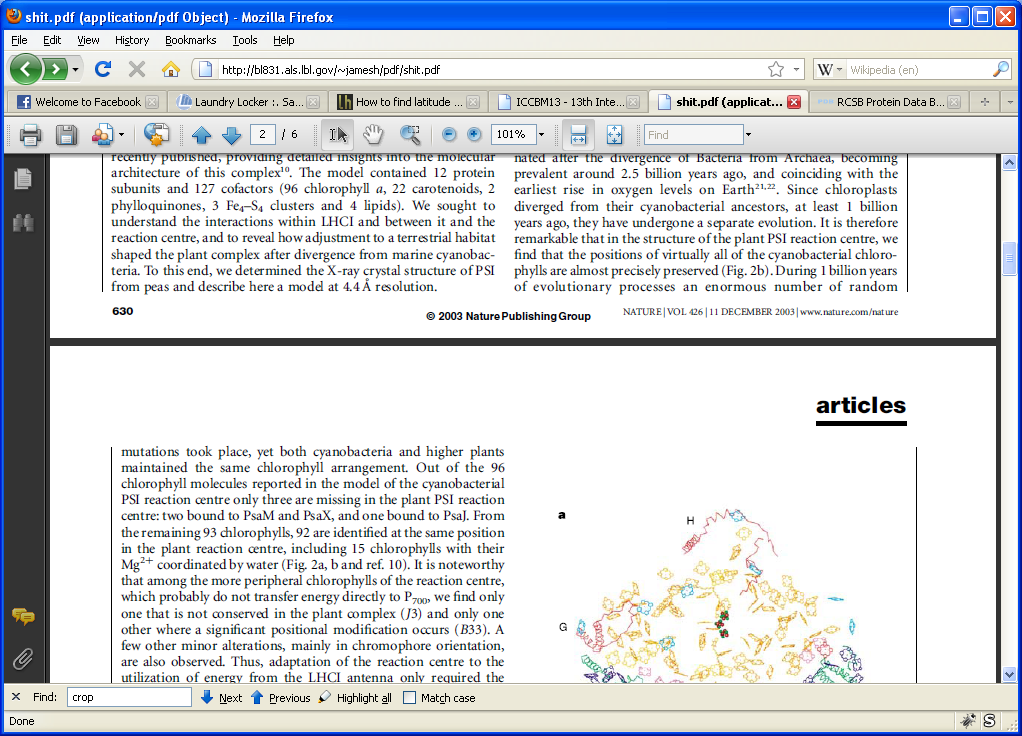 1grz 5 Å   Rmerge = 0.052  R/Rfree = 0.369/0.428
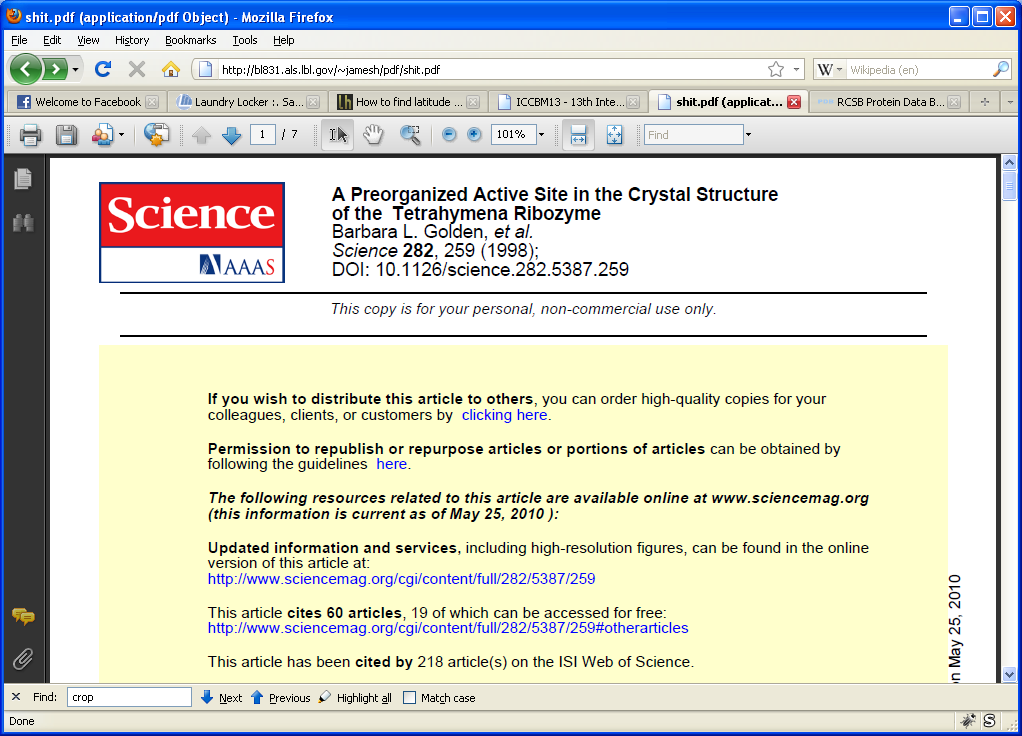 Is this good enough?
3a8n  4.5 Å  Rmerge = 0.15  R/Rfree = 0.306/0.396
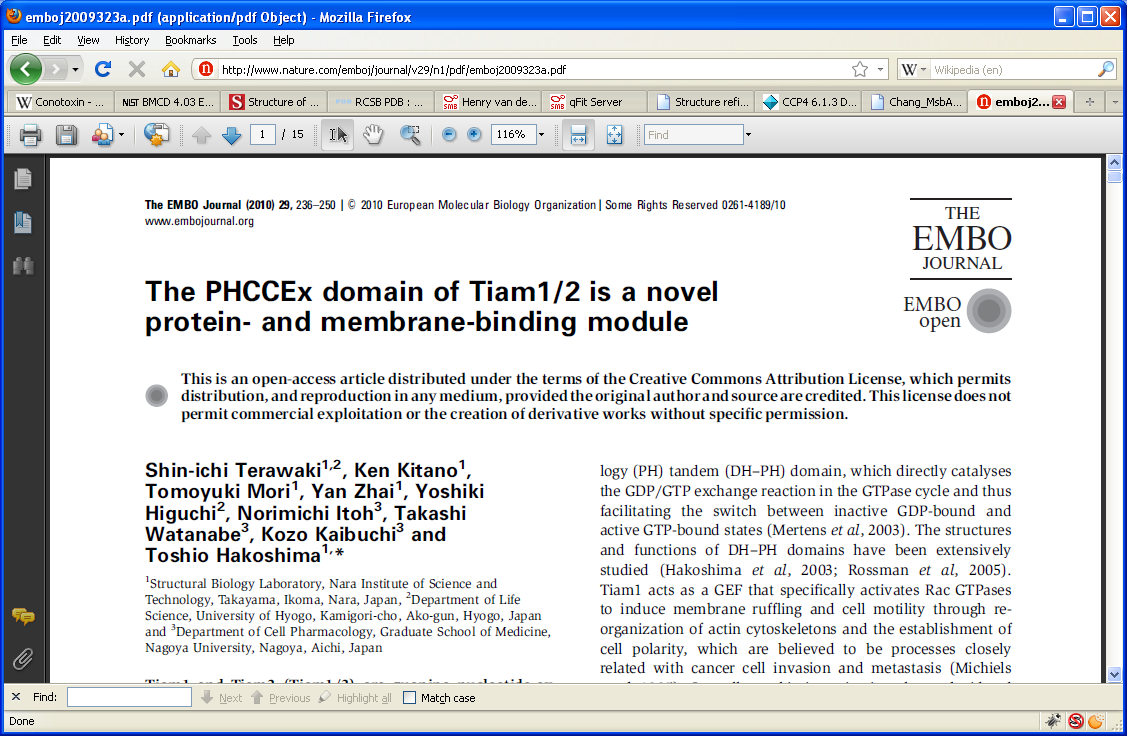 1hvu 4.75 Å  Rmerge = 0.064  R/Rfree = 0.34/0.413
1n8e  4.5 Å Rmerge = 0.138  R/Rfree = 0.415/0.416
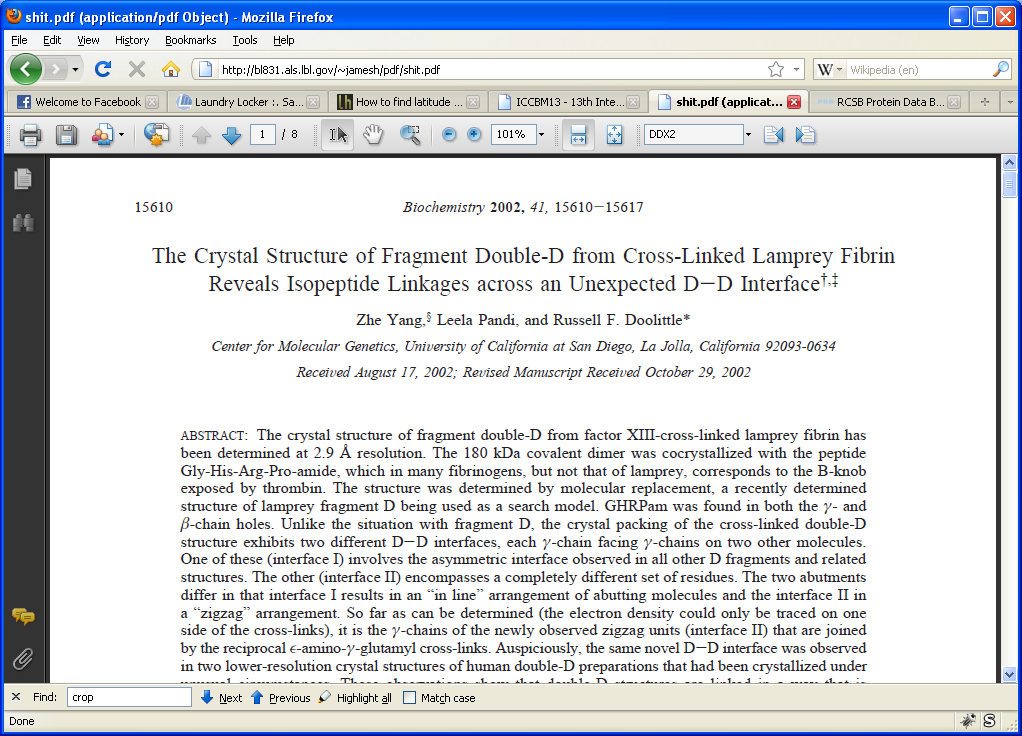 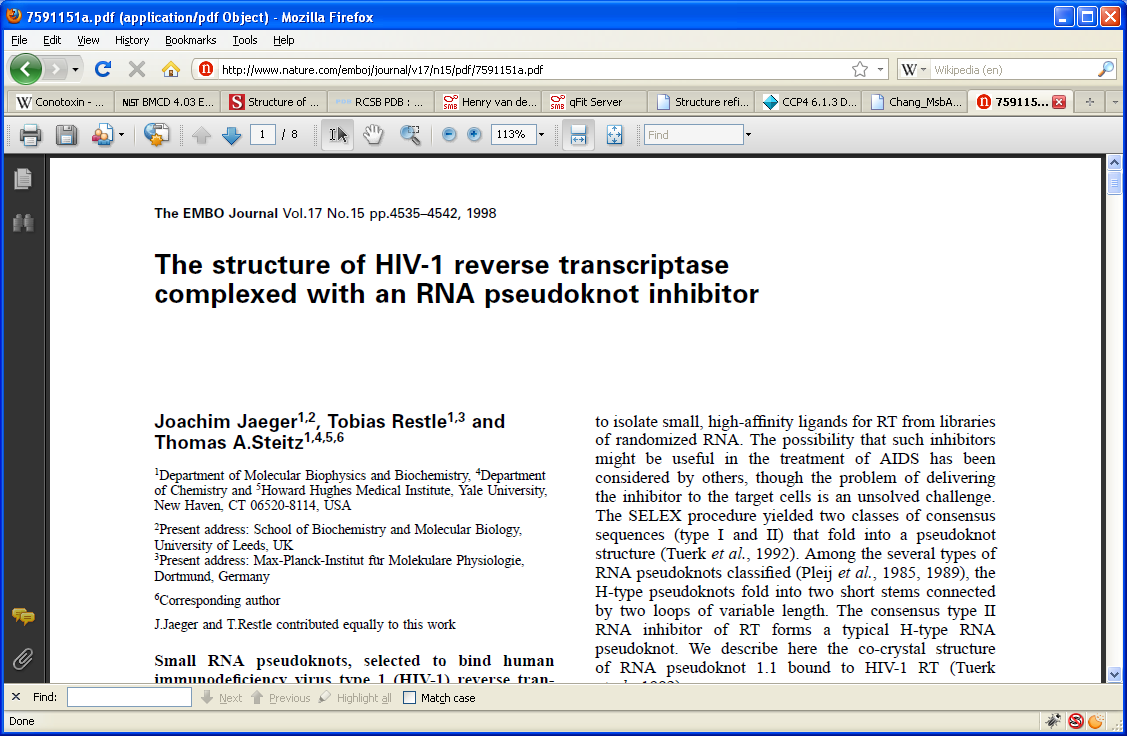 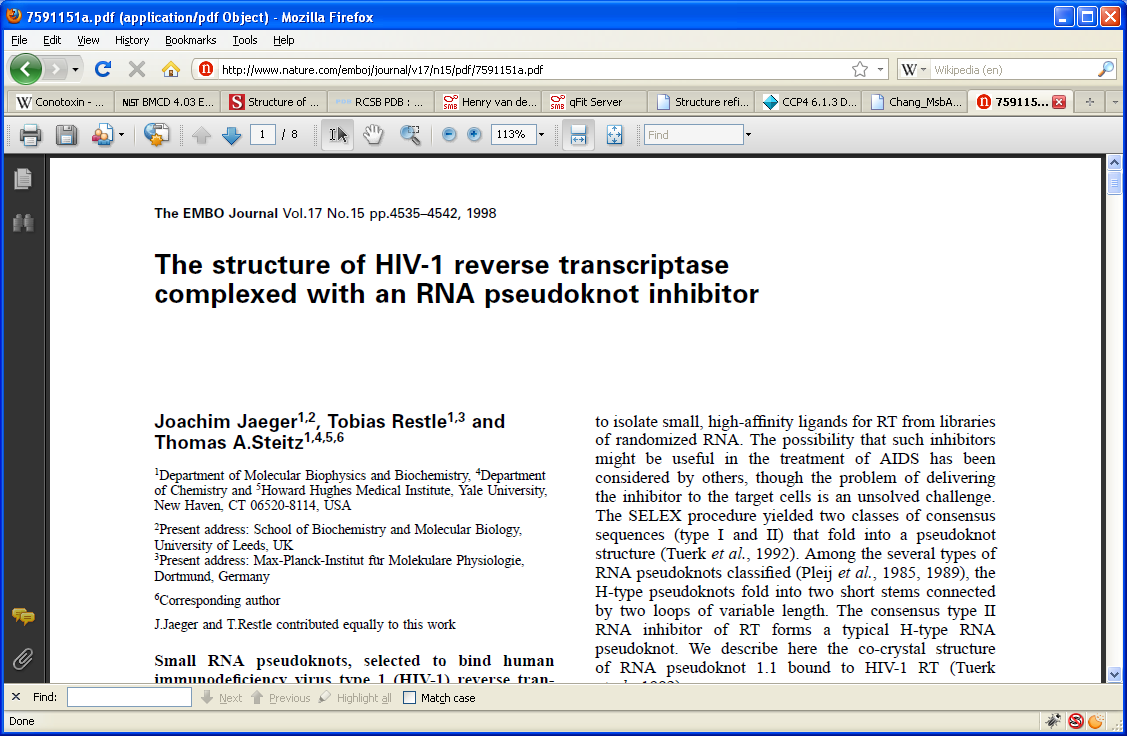 2r6e 5.02 Å  Rmerge = 0.058   R/Rfree = 0.394/0.397
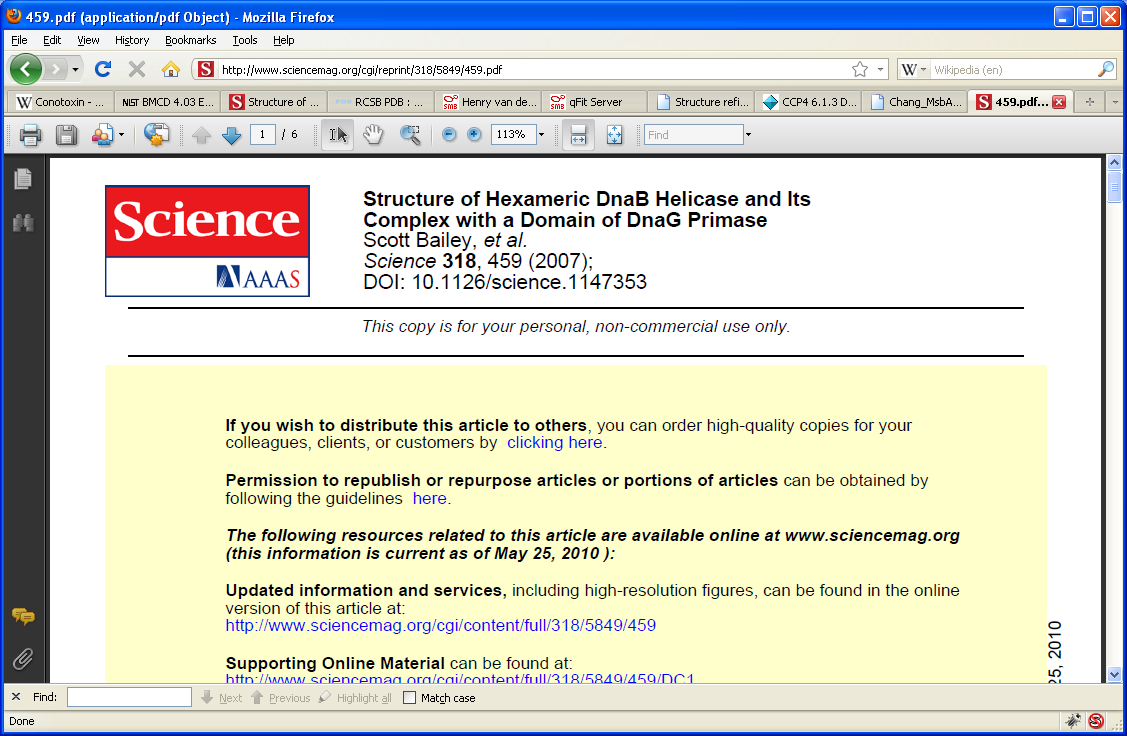 Is this good enough?
MLFSOM
Elves
Elves
The R-factor Gap
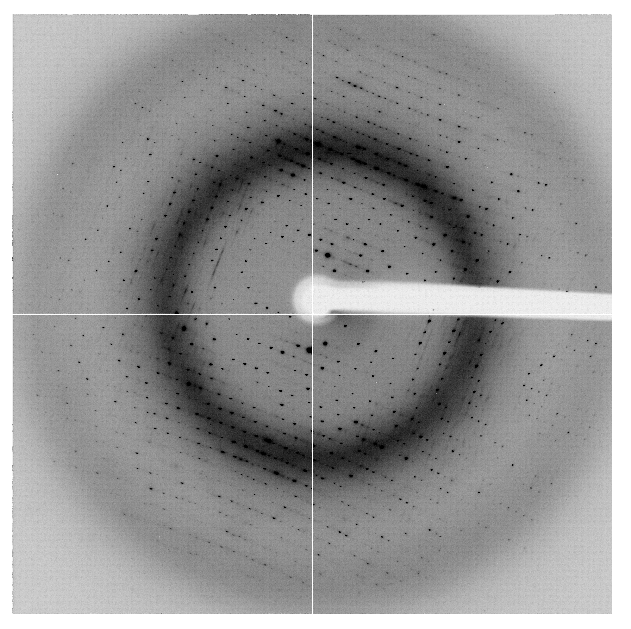 Rmerge = 6%
Rcryst = 17%
Rfree = 20%
real
data
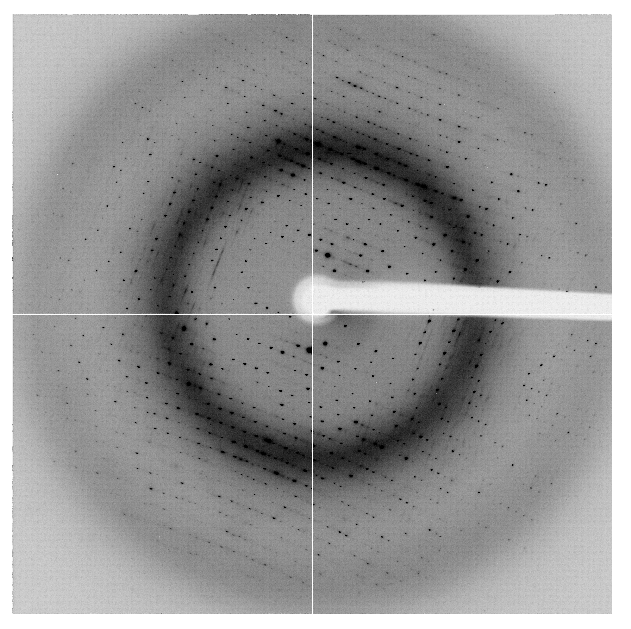 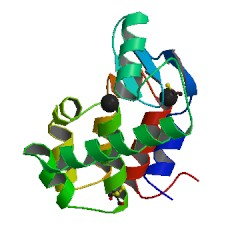 Rmerge = 6%
Rcryst = 7%
Rfree = 8%
single-conformer PDB file
[Speaker Notes: Typically, when atomic models are refined against macromolecular crystallographic data, the model-data agreement statistics (Rcryst and Rfree) are many times higher than the internal self-consistency of the observations (exemplified by Rmerge here).  The diffraction image simulation program MLFSOM includes all known sources of experimental error (including the systematic errors of sample absorption and detector calibration), and when the simulated images are processed with common data reduction packages such as Elves, the data quality statistics (such as Rmerge, I/sigma, and phasing power) obtained are essentially identical to those obtained from real data.  The only exceptions are Rcryst and Rfree, which rapidly refine down to where the calculated and “observed” structure factors agree to within experimental error.  Essentially, this result implies that experimental noise is not the cause of the large disagreements that persist between observed spot intensities and our molecular models.  Indeed, if this were the case, then averaging over many crystals should result in significantly lower Rcryst/Rfree.]
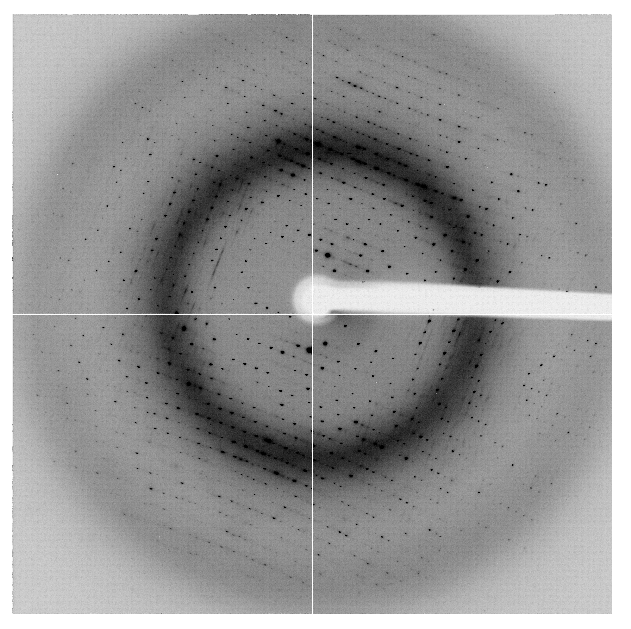 Rmerge = 6%
Rcryst = 17%
Rfree = 20%
MLFSOM
Elves
20%2 + 5%2 = 20.6%2
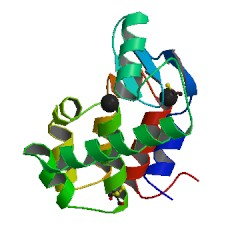 1H87
molecular model
structure factors
Rcryst =  7%
Rfree  =  8%
REFMAC
[Speaker Notes: When the PDB file 1H87 is used to create simulated diffraction images with MLFSOM and the Elves suite is used to reduce those images to structure factors, the final Rmerge, Rcryst, and Rfree statistics are remarkably similar to those obtained with real data.  However, this is largely because the ARP/wARP program will not build multiple-confomer side chains, leading to an incomplete model.]
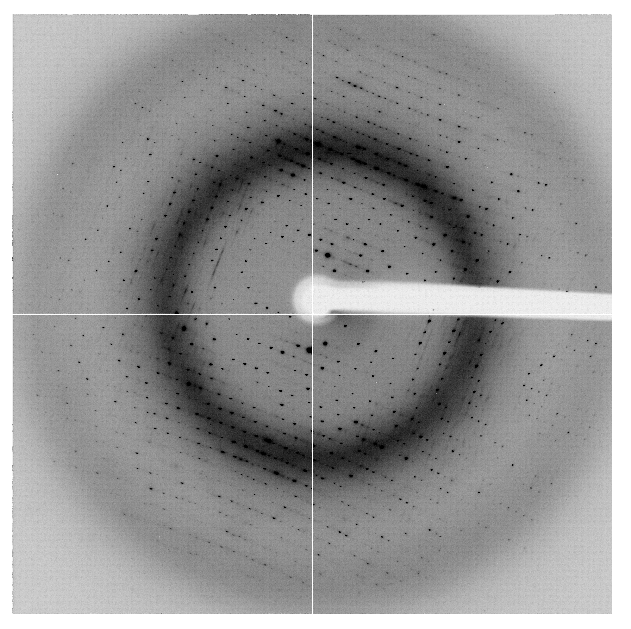 Rmerge = 6%
Rcryst = 17%
Rfree = 20%
MLFSOM
Elves
The R-factor Gap
multi-conformer PDB file
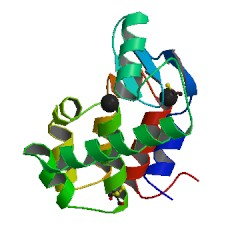 1H87
MLFSOM
Elves
The R-factor Gap
multi-conformer PDB file
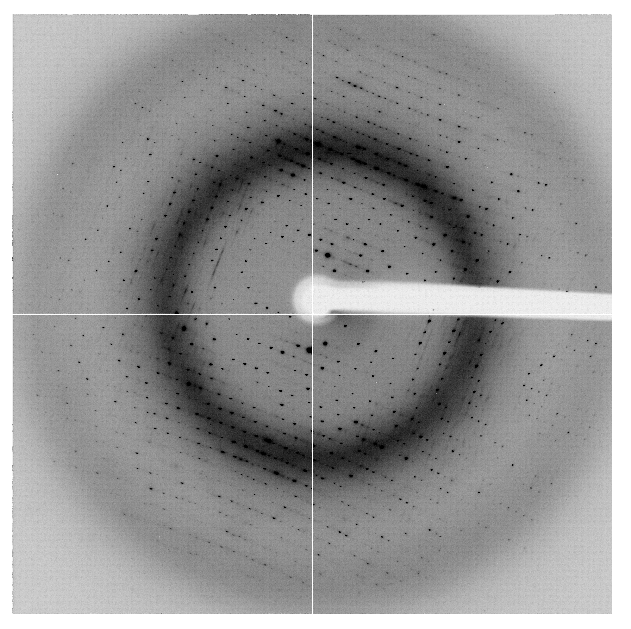 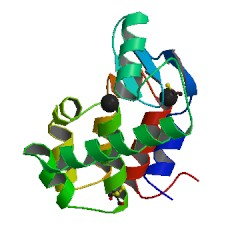 Rmerge = 6%
Rcryst = 7%
Rfree = 8%
1H87
MLFSOM
Elves
The R-factor Gap
single-conformer PDB file
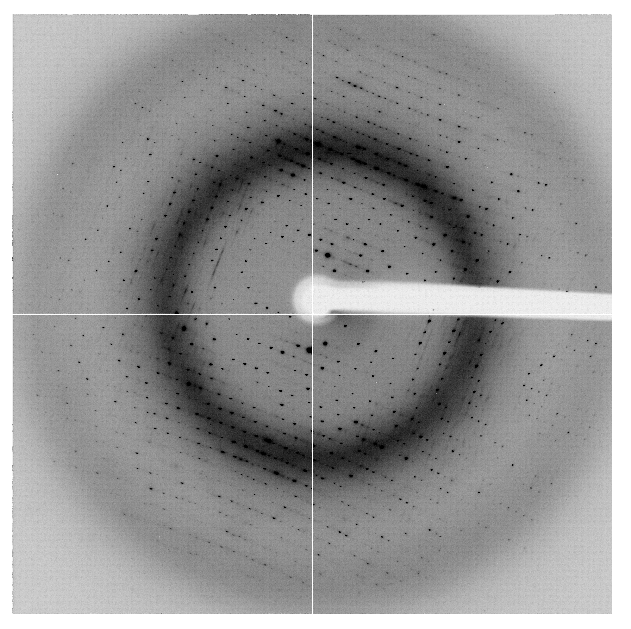 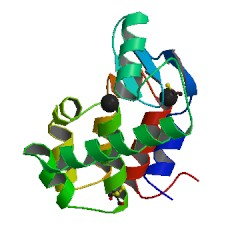 Rmerge = 6%
Rcryst = 7%
Rfree = 8%
1H87; conf “A”
How do you model solvent?
Electron number density (e-/Å3)
x along line y=z=0 (Å)
How do you model solvent?
Electron number density (e-/Å3)
x along line y=z=0 (Å)
How do you model solvent?
Electron number density (e-/Å3)
x along line y=z=0 (Å)
How do you model solvent?
Electron number density (e-/Å3)
x along line y=z=0 (Å)
How do you model solvent?
Electron number density (e-/Å3)
x along line y=z=0 (Å)
RISM model for “bulk” solvent
Solvent boundary problem
Solvent boundary problem
Solvent boundary problem
Solvent boundary problem
Current implementation
Better implementation?
0.00
0.20
0.39
0.57
0.72
0.86
1.00
A
B
C
D
E
F
Glu 24
0.90
0.24
0.41
0.55
0.68
0.79
A
B
C
D
E
F
G
Arg 18
0.28
0.55
0.80
A
B
C
D
Tyr 21
0.48
0.65
0.77
0.89
0.28
A
B
C
D
E
F
Asp 9
0.3
0.60
0.83
A
B
C
D
His 54
0.59
0.81
0.3
A
B
C
D
Pro 60
20%
0.00
0.20
0.39
0.57
0.72
0.86
1.00
A
B
C
D
E
F
Glu 24
0.90
0.24
0.41
0.55
0.68
0.79
A
B
C
D
E
F
G
Arg 18
0.28
0.55
0.80
A
B
C
D
Tyr 21
0.48
0.65
0.77
0.89
0.28
A
B
C
D
E
F
Asp 9
0.3
0.60
0.83
A
B
C
D
His 54
0.59
0.81
0.3
A
B
C
D
Pro 60
4%
0.00
0.20
0.39
0.57
0.72
0.86
1.00
A
B
C
D
E
F
Glu 24
0.90
0.24
0.41
0.55
0.68
0.79
A
B
C
D
E
F
G
Arg 18
0.28
0.55
0.80
A
B
C
D
Tyr 21
0.48
0.65
0.77
0.89
0.28
A
B
C
D
E
F
Asp 9
0.3
0.60
0.83
A
B
C
D
His 54
0.59
0.81
0.3
A
B
C
D
Pro 60
4%
0.00
0.20
0.39
0.57
0.72
0.86
1.00
A
B
C
D
E
F
Glu 24
0.90
0.24
0.41
0.55
0.68
0.79
A
B
C
D
E
F
G
Arg 18
0.28
0.55
0.80
A
B
C
D
Tyr 21
0.48
0.65
0.77
0.89
0.28
A
B
C
D
E
F
Asp 9
0.3
0.60
0.83
A
B
C
D
His 54
0.59
0.81
0.3
A
B
C
D
Pro 60
2%
0.00
0.20
0.39
0.57
0.72
0.86
1.00
A
B
C
D
E
F
Glu 24
0.90
0.24
0.41
0.55
0.68
0.79
A
B
C
D
E
F
G
Arg 18
0.28
0.55
0.80
A
B
C
D
Tyr 21
0.48
0.65
0.77
0.89
0.28
A
B
C
D
E
F
Asp 9
0.3
0.60
0.83
A
B
C
D
His 54
0.59
0.81
0.3
A
B
C
D
Pro 60
9%
0.00
0.20
0.39
0.57
0.72
0.86
1.00
A
B
C
D
E
F
Glu 24
0.90
0.24
0.41
0.55
0.68
0.79
A
B
C
D
E
F
G
Arg 18
0.28
0.55
0.80
A
B
C
D
Tyr 21
0.48
0.65
0.77
0.89
0.28
A
B
C
D
E
F
Asp 9
0.3
0.60
0.83
A
B
C
D
His 54
0.59
0.81
0.3
A
B
C
D
Pro 60
2%
0.00
0.20
0.39
0.57
0.72
0.86
1.00
A
B
C
D
E
F
Glu 24
0.90
0.24
0.41
0.55
0.68
0.79
A
B
C
D
E
F
G
Arg 18
0.28
0.55
0.80
A
B
C
D
Tyr 21
0.48
0.65
0.77
0.89
0.28
A
B
C
D
E
F
Asp 9
0.3
0.60
0.83
A
B
C
D
His 54
0.59
0.81
0.3
A
B
C
D
Pro 60
7%
0.00
0.20
0.39
0.57
0.72
0.86
1.00
A
B
C
D
E
F
Glu 24
0.90
0.24
0.41
0.55
0.68
0.79
A
B
C
D
E
F
G
Arg 18
0.28
0.55
0.80
A
B
C
D
Tyr 21
0.48
0.65
0.77
0.89
0.28
A
B
C
D
E
F
Asp 9
0.3
0.60
0.83
A
B
C
D
His 54
0.59
0.81
0.3
A
B
C
D
Pro 60
7%
0.00
0.20
0.39
0.57
0.72
0.86
1.00
A
B
C
D
E
F
Glu 24
0.90
0.24
0.41
0.55
0.68
0.79
A
B
C
D
E
F
G
Arg 18
0.28
0.55
0.80
A
B
C
D
Tyr 21
0.48
0.65
0.77
0.89
0.28
A
B
C
D
E
F
Asp 9
0.3
0.60
0.83
A
B
C
D
His 54
0.59
0.81
0.3
A
B
C
D
Pro 60
2%
0.00
0.20
0.39
0.57
0.72
0.86
1.00
A
B
C
D
E
F
Glu 24
0.90
0.24
0.41
0.55
0.68
0.79
A
B
C
D
E
F
G
Arg 18
0.28
0.55
0.80
A
B
C
D
Tyr 21
0.48
0.65
0.77
0.89
0.28
A
B
C
D
E
F
Asp 9
0.3
0.60
0.83
A
B
C
D
His 54
0.59
0.81
0.3
A
B
C
D
Pro 60
2%
0.00
0.20
0.39
0.57
0.72
0.86
1.00
A
B
C
D
E
F
Glu 24
0.90
0.24
0.41
0.55
0.68
0.79
A
B
C
D
E
F
G
Arg 18
0.28
0.55
0.80
A
B
C
D
Tyr 21
0.48
0.65
0.77
0.89
0.28
A
B
C
D
E
F
Asp 9
0.3
0.60
0.83
A
B
C
D
His 54
0.59
0.81
0.3
A
B
C
D
Pro 60
1%
0.00
0.20
0.39
0.57
0.72
0.86
1.00
A
B
C
D
E
F
Glu 24
0.90
0.24
0.41
0.55
0.68
0.79
A
B
C
D
E
F
G
Arg 18
0.28
0.55
0.80
A
B
C
D
Tyr 21
0.48
0.65
0.77
0.89
0.28
A
B
C
D
E
F
Asp 9
0.3
0.60
0.83
A
B
C
D
His 54
0.59
0.81
0.3
A
B
C
D
Pro 60
5%
0.00
0.20
0.39
0.57
0.72
0.86
1.00
A
B
C
D
E
F
Glu 24
0.90
0.24
0.41
0.55
0.68
0.79
A
B
C
D
E
F
G
Arg 18
0.28
0.55
0.80
A
B
C
D
Tyr 21
0.48
0.65
0.77
0.89
0.28
A
B
C
D
E
F
Asp 9
0.3
0.60
0.83
A
B
C
D
His 54
0.59
0.81
0.3
A
B
C
D
Pro 60
3%
0.00
0.20
0.39
0.57
0.72
0.86
1.00
A
B
C
D
E
F
Glu 24
0.90
0.24
0.41
0.55
0.68
0.79
A
B
C
D
E
F
G
Arg 18
0.28
0.55
0.80
A
B
C
D
Tyr 21
0.48
0.65
0.77
0.89
0.28
A
B
C
D
E
F
Asp 9
0.3
0.60
0.83
A
B
C
D
His 54
0.59
0.81
0.3
A
B
C
D
Pro 60
4%
0.00
0.20
0.39
0.57
0.72
0.86
1.00
A
B
C
D
E
F
Glu 24
0.90
0.24
0.41
0.55
0.68
0.79
A
B
C
D
E
F
G
Arg 18
0.28
0.55
0.80
A
B
C
D
Tyr 21
0.48
0.65
0.77
0.89
0.28
A
B
C
D
E
F
Asp 9
0.3
0.60
0.83
A
B
C
D
His 54
0.59
0.81
0.3
A
B
C
D
Pro 60
5%
0.00
0.20
0.39
0.57
0.72
0.86
1.00
A
B
C
D
E
F
Glu 24
0.90
0.24
0.41
0.55
0.68
0.79
A
B
C
D
E
F
G
Arg 18
0.28
0.55
0.80
A
B
C
D
Tyr 21
0.48
0.65
0.77
0.89
0.28
A
B
C
D
E
F
Asp 9
0.3
0.60
0.83
A
B
C
D
His 54
0.59
0.81
0.3
A
B
C
D
Pro 60
2%
0.00
0.20
0.39
0.57
0.72
0.86
1.00
A
B
C
D
E
F
Glu 24
0.90
0.24
0.41
0.55
0.68
0.79
A
B
C
D
E
F
G
Arg 18
0.28
0.55
0.80
A
B
C
D
Tyr 21
0.48
0.65
0.77
0.89
0.28
A
B
C
D
E
F
Asp 9
0.3
0.60
0.83
A
B
C
D
His 54
0.59
0.81
0.3
A
B
C
D
Pro 60
1%
0.00
0.20
0.39
0.57
0.72
0.86
1.00
A
B
C
D
E
F
Glu 24
0.90
0.24
0.41
0.55
0.68
0.79
A
B
C
D
E
F
G
Arg 18
0.28
0.55
0.80
A
B
C
D
Tyr 21
0.48
0.65
0.77
0.89
0.28
A
B
C
D
E
F
Asp 9
0.3
0.60
0.83
A
B
C
D
His 54
0.59
0.81
0.3
A
B
C
D
Pro 60
1%
0.00
0.20
0.39
0.57
0.72
0.86
1.00
A
B
C
D
E
F
Glu 24
0.90
0.24
0.41
0.55
0.68
0.79
A
B
C
D
E
F
G
Arg 18
0.28
0.55
0.80
A
B
C
D
Tyr 21
0.48
0.65
0.77
0.89
0.28
A
B
C
D
E
F
Asp 9
0.3
0.60
0.83
A
B
C
D
His 54
0.59
0.81
0.3
A
B
C
D
Pro 60
2%
0.00
0.20
0.39
0.57
0.72
0.86
1.00
A
B
C
D
E
F
Glu 24
0.90
0.24
0.41
0.55
0.68
0.79
A
B
C
D
E
F
G
Arg 18
0.28
0.55
0.80
A
B
C
D
Tyr 21
0.48
0.65
0.77
0.89
0.28
A
B
C
D
E
F
Asp 9
0.3
0.60
0.83
A
B
C
D
His 54
0.59
0.81
0.3
A
B
C
D
Pro 60
3%
0.00
0.20
0.39
0.57
0.72
0.86
1.00
A
B
C
D
E
F
Glu 24
0.90
0.24
0.41
0.55
0.68
0.79
A
B
C
D
E
F
G
Arg 18
0.28
0.55
0.80
A
B
C
D
Tyr 21
0.48
0.65
0.77
0.89
0.28
A
B
C
D
E
F
Asp 9
0.3
0.60
0.83
A
B
C
D
His 54
0.59
0.81
0.3
A
B
C
D
Pro 60
3%
0.00
0.20
0.39
0.57
0.72
0.86
1.00
A
B
C
D
E
F
Glu 24
0.90
0.24
0.41
0.55
0.68
0.79
A
B
C
D
E
F
G
Arg 18
0.28
0.55
0.80
A
B
C
D
Tyr 21
0.48
0.65
0.77
0.89
0.28
A
B
C
D
E
F
Asp 9
0.3
0.60
0.83
A
B
C
D
His 54
0.59
0.81
0.3
A
B
C
D
Pro 60
1%
0.00
0.20
0.39
0.57
0.72
0.86
1.00
A
B
C
D
E
F
Glu 24
0.90
0.24
0.41
0.55
0.68
0.79
A
B
C
D
E
F
G
Arg 18
0.28
0.55
0.80
A
B
C
D
Tyr 21
0.48
0.65
0.77
0.89
0.28
A
B
C
D
E
F
Asp 9
0.3
0.60
0.83
A
B
C
D
His 54
0.59
0.81
0.3
A
B
C
D
Pro 60
3%
3%
1%
3%
4%
20%
2%
7%
2%
4%
3%
5%
2%
1%
10%
9%
2%
7%
4%
2%
5%
3%
2%
0.00
0.20
0.39
0.57
0.72
0.86
1.00
A
B
C
D
E
F
Glu 24
0.90
0.24
0.41
0.55
0.68
0.79
A
B
C
D
E
F
G
Arg 18
0.28
0.55
0.80
A
B
C
D
Tyr 21
0.48
0.65
0.77
0.89
0.28
A
B
C
D
E
F
Asp 9
0.3
0.60
0.83
A
B
C
D
His 54
0.59
0.81
0.3
A
B
C
D
Pro 60
RISM model for “bulk” solvent
What is “missing”?
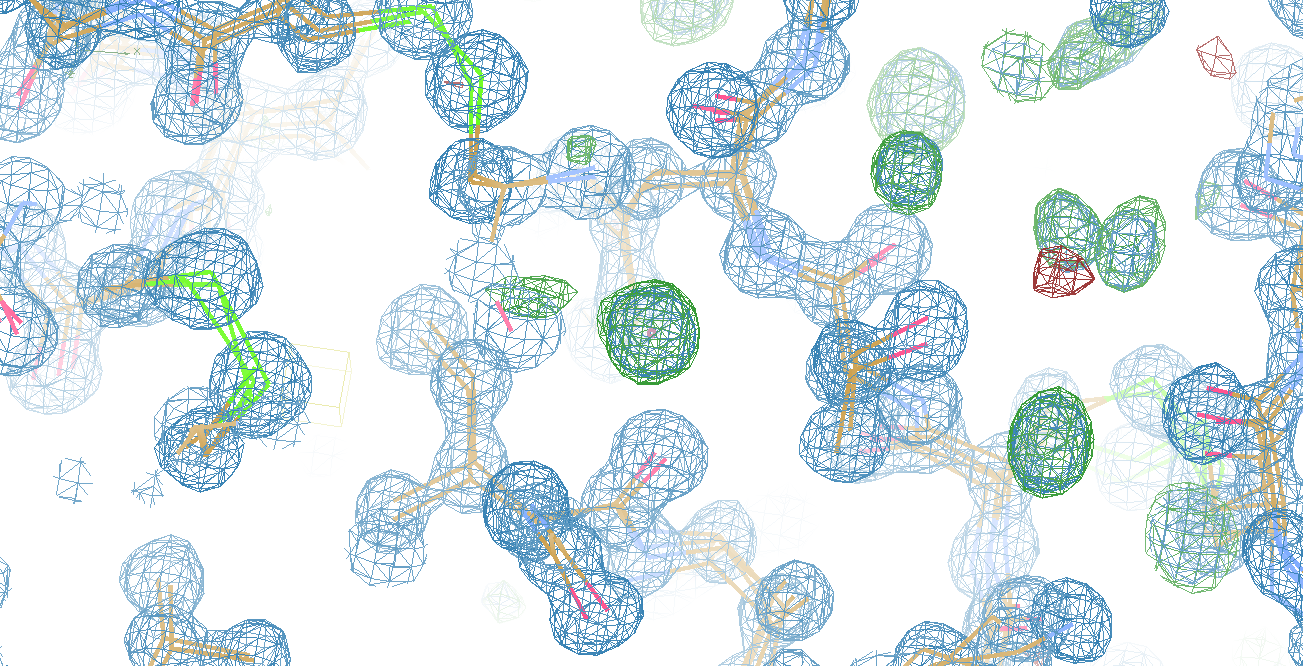 Optimum resolution cutoff is:
Too optimistic: add nothing but noise
Too pessimistic: series-termination error
Happy medium?
Simulate:
Random atoms, compute F2
Add Gaussian noise, RMS = 1
Truncate
Subtract “right” map, RMS difference
Optimal resolution cutoff
Error in map (rms e-)
Resolution cutoff (Å)
Optimal resolution cutoff
Correlation Coefficient
Resolution cutoff (Å)
Optimal resolution cutoff
Correlation Coefficient
Resolution cutoff (Å)
Optimal resolution cutoff
Error in map (rms e-)
Resolution cutoff (Å)
Wilson Plot
2
log( intensity )
8
2.2     1.6      1.3      1.1     1.0      0.9    0.85     0.8    0.75     0.7
			resolution (Å)
Optimum resolution cutoff is:
0.0 Å